( 1st  Feb– 1st May ‘13 )
Dissertation at INCLEN
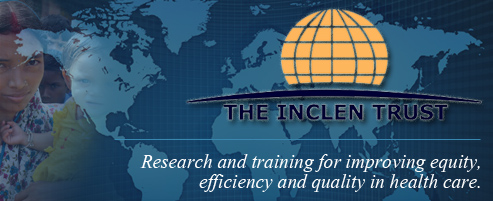 Review of the Leadership and Management Program of International Clinical Epidemiology Network (INCLEN)
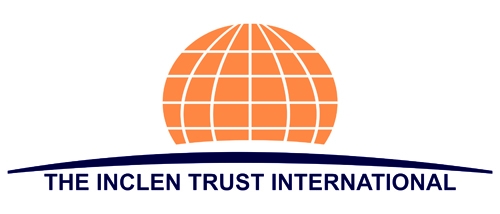 Presented By: Vivek Bhatnagar(PG/11/117)
Introduction- Organization
INCLEN began in 1980 as a project of the Rockefeller Foundation
Independent non-profit 501 (c) 3 organization since 1988
The current global head quarter is in New Delhi, India
INCLEN is a network of 90 academic medical institutions/ universities in 34 countries
Vision :
"To attain equity in health for development through essential research and training in global health and related disciplines."  


   INCLEN seeks to build ‘Bridges’ between Clinicians, Public Health Researchers and Policy makers.
Mission :
"We are dedicated to improving the health of disadvantaged populations, particularly in low- and middle-income countries, by promoting equitable healthcare based on the best evidence of effectiveness and the efficient use of resources."
"We achieve this by using the network to conduct collaborative, inter-disciplinary research on high-priority health problems, and to train future generations of leaders in healthcare research."
Leadership And Management Programme (LAMP)
Started in 2000-2001 as an initiative to build capacity in research and set up sustainable leadership within the organization
Suspended in 2005
Reintroduced in 2013 under new strategic plan
Revised approach in program implementation
Pre and post workshop exercises along with regular two week participatory workshop 
Learning while doing approach
Rationale:
The LAMP was discontinued because the INCLEN Executive Office (IEO) felt not appropriate in achieving its objectives. 

INCLEN decided to review and revise the program to address its weaknesses and reintroduce it under the INCLEN Institute of Global Health (IIGH) umbrella. 

Therefore there was a need to assess the program and identify the gaps. This study was conducted to review the program, identify the gaps, revise it and develop a strategy to promote the program.
Objectives:
GENERAL OBJECTIVE:

	To review the Leadership And Management Program of INCLEN
Specific Objectives:
To review the existing modules of INCLEN’s Leadership and Management Program

To identify gaps in the training modules and the program 

To develop marketing strategy for better response to the program within and outside INCLEN
Methodology:
Study Design: Qualitative, Descriptive Study
Study Technique: Interviews with key informants, Desk Review of the existing INCLEN LAMP modules, the modules were revised and rewritten by experts. Strategies for remodeling and promotion of the program were decided in group meetings.
Key informants: LAMP Facilitators, Program Director, Other external experts
Study Tools:
The Study Tool: 
Semi structured Questionnaire

Exercises on Leadership & Team Building (for pre-testing of pivotal modules)
Data collection and analysis:
The method used in collection of data included:

Interviews with key informants
Interview with external experts in their respective fields
Review meetings of core group
Pre testing of reviewed modules
Gaps identified :
INCLEN-exclusive orientation

INCLEN heavy course material

Technically Oriented course structure

Questionable immediate outputs

Approach of conduct
CONCLUSION
During the process of review of the training course strategies and modules and after going through much literature it is understood that leadership is not about technical perfection alone. 
The success of all team endeavors depends more on interpersonal understanding and coordination than just core technical prowess of independent subgroups. 
In 2008 a study by MarketWatch found that more than 85 percent of what we succeed at results from the ability to create a good atmosphere. 
Thus the new training program, and the modules, is developed for a comprehensive sensitization towards effective and sustainable leadership.
Recommendations
Include other topics in existing modules related with developing a comprehensive program in leadership
The Fact/ Reflect/ Act model should be followed in the program for effective learning
The program should be conducted as a workshop 
The workshop shall include exercises for participatory learning
Contd..
Use the partner institutes for getting recommendations of candidates 
Do not levy high participation fee on candidates, option of external fund generation can be sought instead
References:
NHS Leadership Academy at http://www.leadershipacademy.nhs.uk/ (Last accessed 2012 May 14)
Sharma K, Zodpey S. Public health education in India: Need and demand paradox. Indian J Community Med [serial online]2011 [cited 2013 Feb 19]:36:178-81
S Kumar, Three domains of Leadership Capacity Development Model Framework (unpublished).
Contd.
Kutz RM. Necessity of Leadership Development in Allied Health Education Programs. The Internet Journal of Allied Health Sciences and Practice 2004: 2 (2) http://ijahsp.nova.edu Last accessed on 2012 April 21)
Garg R, Gupta S. Are we really producing public health experts in india? Need for a paradigm shift in postgraduate teaching in community medicine. Indian J Community Med 2011;36:93-
Thank You!
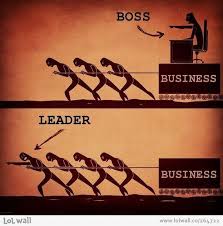